المترجمات
مدرس مساعد
سجى ناجح عبدالحميد
المحتويات
التواصل معي
تقسيم الدرجات 
المفردات 
العملي 
مقدمة عن المترجمات
التواصل معي
الايميل الرسمي
 sajaalmodhafar@uobasrah.edu.iq
قناة التلكرام 
النقاش والاسئلة الخاصة بالمادة بعد المحاضرة مباشرتا
تقسيم الدرجات
نظري 35
عملي 15

الفصل الاول
امتحان منتصف الفصل 
امتحان نصف السنة
الفصل الثاني:  
الامتحان الاول	
الامتحان الاول
مفردات المنهج
Saja Compiler.docx
العملي
المصفوفات 
الخيوط الرمزية 
الملفات 
كل خميس في مختبر رقم 1
مقدمة عن المترجمات
لماذا ندرس المترجمات 
	1. لفهم المراحل التي يمر بها البرنامج حتى التنفيذ
	2. فهم الجانب النظري
مراحل تنفيذ البرنامج
المترحم
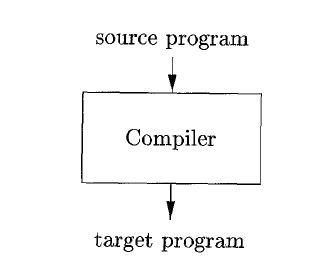